Le parole chiave della nuova legge
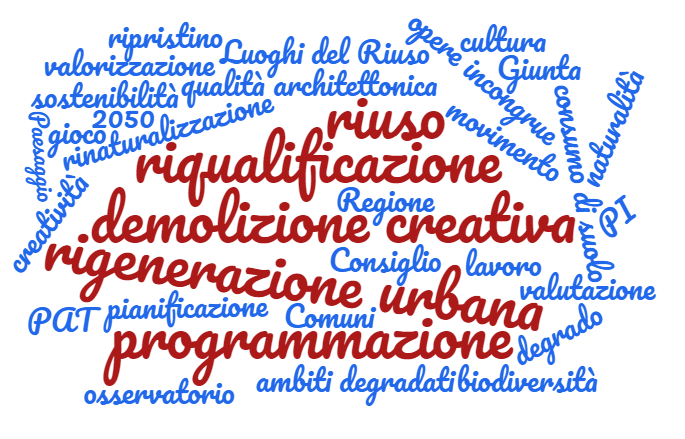 Principi generali
L’art. 1 elenca i principi ispiratori della legge
Preservazione del suolo quale «risorsa limitata e non rinnovabile»
Risparmio del suolo come misura di protezione dell’ambiente e dell’ecosistema
Raggiungimento dell’obiettivo del «consumo zero» entro il 2050 promosso dall’Unione europea
Riordino e razionalizzazione dell’uso del territorio, anche attraverso iniziative di rinaturalizzazione del suolo impropriamente occupato e rigenerazione urbana
Le parole della nuova urbanistica
L’art. 2 stabilisce definizioni normative allineate a quelle usate nel diritto europeo ed a quelle in corso di definizione a livello statale
Funzione normativa: l’uso di nozioni unitarie rende più efficaci le politiche promosse a tutti i livelli, evitando problemi di coordinamento
Funzione culturale: sensibilizzazione dell’opinione pubblica e degli «addetti ai lavori» sui nuovi temi legati allo sviluppo sostenibile ed al rilancio degli ambiti urbani
Obiettivi e finalità
L’art. 3 individua gli obiettivi che la Regione, i Comuni e gli altri enti competenti devono perseguire nell’esercizio dei poteri di pianificazione loro attribuiti
Spetta alle Regione: 
Il coordinamento dei livelli di pianificazione
La fissazione di indirizzi e criteri per la pianificazione e la limitazione del consumo di suolo
La programmazione delle quote di suolo «consumabile»
Il monitoraggio, l’acquisizione e l’elaborazione dei dati sul consumo di suolo
La promozione di politiche attive conformi agli obiettivi della legge
Obiettivi e finalità
Spetta alla pianificazione ed alle politiche territoriali
Promuovere la riduzione del consumo di suolo in attuazione dei provvedimenti regionali (con l’obiettivo del «consumo zero» entro il 2050)
Promuovere la diffusione di forme di agricoltura sostenibile
Promuovere iniziative di «rinverdimento» delle aree caratterizzate da pericolosità idraulica o geologica
Promuovere il riuso del patrimonio edilizio esistente e la riqualificazione urbana
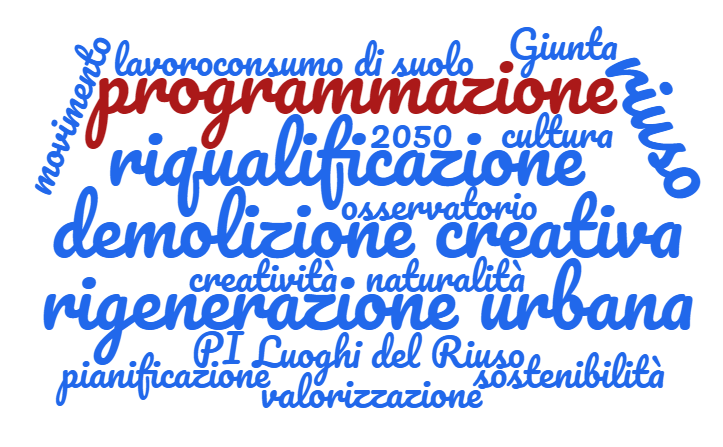 Programmazione
L’art. 4 (Obiettivi e finalità) attribuisce alla Regione ed ai Comuni un ruolo più incisivo nella pianificazione urbanistica, al fine di promuovere il contenimento del consumo di suolo

La Regione, con provvedimento da emanare entro 180 dall’entrata in vigore della legge, dovrà stabilire le quantità massime di suolo consumabile a livello regionale

La giunta dovrà inoltre emanare gli indirizzi per la pianificazione e la realizzazione delle politiche territoriali
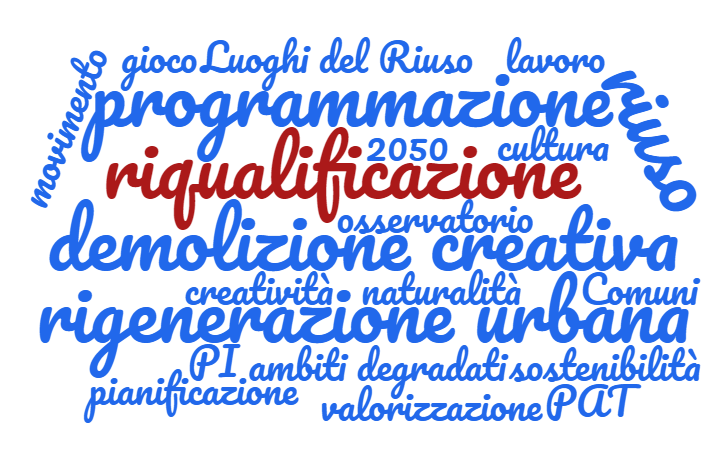 Riqualificazione edilizia
L’art. 5 (co. 1, lett. b) promuove forme di riqualificazione del patrimonio edilizio esistente
Recupero, riqualificazione, destinazione ad ogni tipo di uso compatibile con le caratteristiche urbanistiche 
Miglioramento della qualità del patrimonio edilizio in relazione a parametri come:
Qualità architettonica e paesaggistica
Qualità delle caratteristiche costruttive, dell’impiantistica e della tecnologia
Efficientamento energetico e riduzione dell’inquinamento atmosferico
Eliminazione delle barriere architettoniche
Incremento della sicurezza (idraulica, geologica, antisismica,…)
Valdobbiadene (TV) – ex Filanda
Valdobbiadene (TV) – ex Filanda
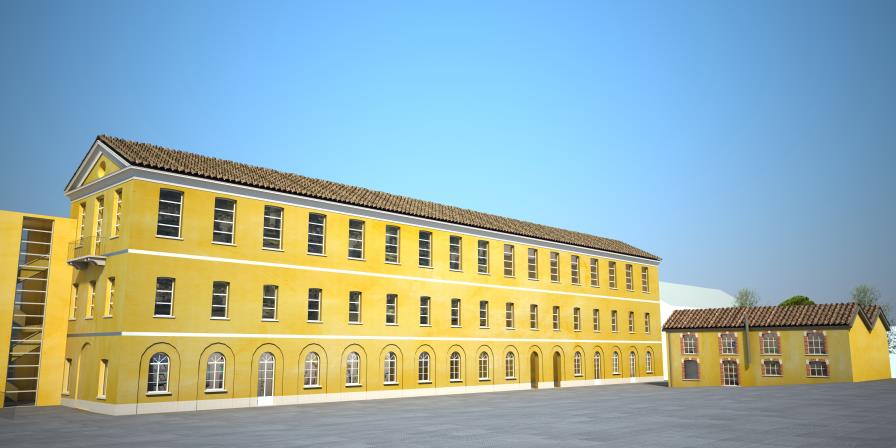 Riqualificazione urbana
L’art. 6 della legge promuove la realizzazione di interventi di riqualificazione di aree urbane degradate (individuate dagli strumenti locali)
Interventi di ambito ristretto, attuabili mediante PUA, comparti o Permessi Convenzionati
Incentivi volumetrici per la realizzazione di interventi di riqualificazione
Verona – Stazione frigorifera
Verona – Stazione frigorifera
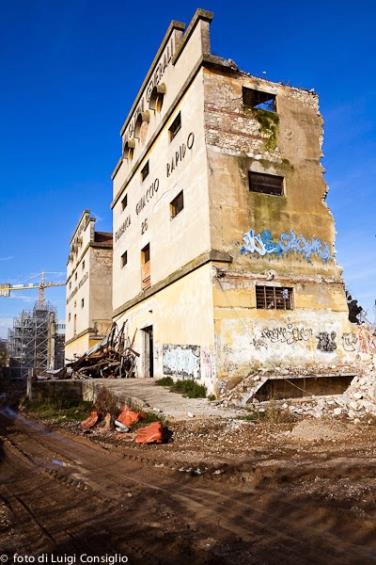 Verona – Stazione frigorifera
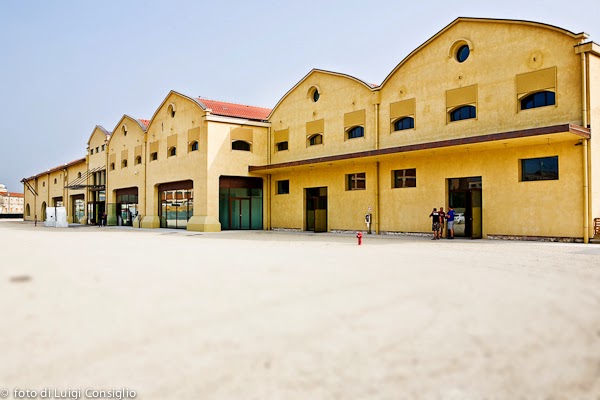 Verona – ex Officine Adige
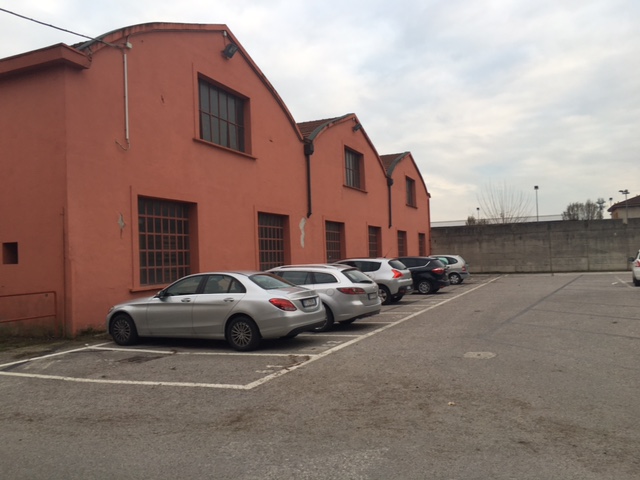 Verona – ex Officine Adige
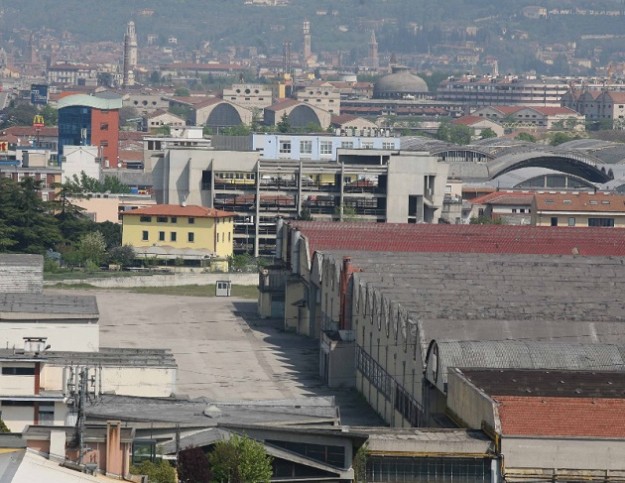 Verona – ex Officine Adige
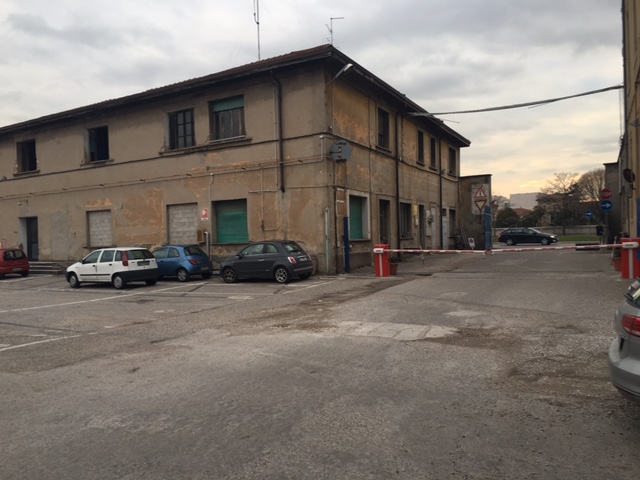 Verona – ex Officine Adige
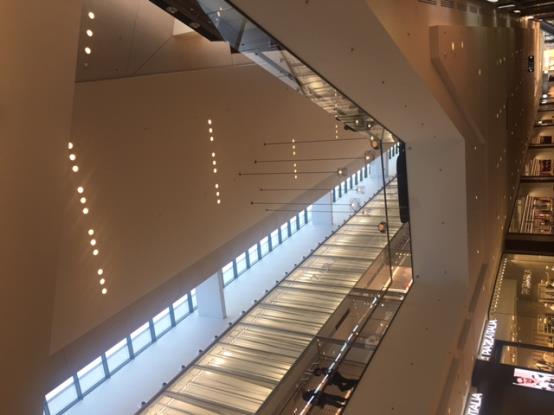 Verona – ex Officine Adige
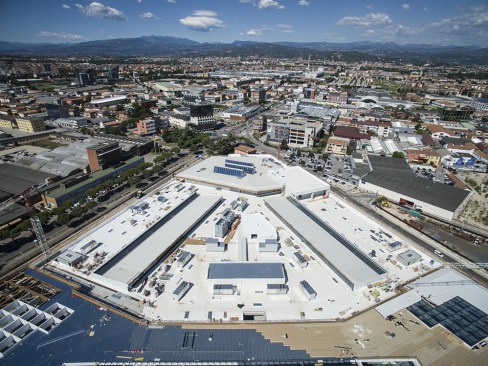 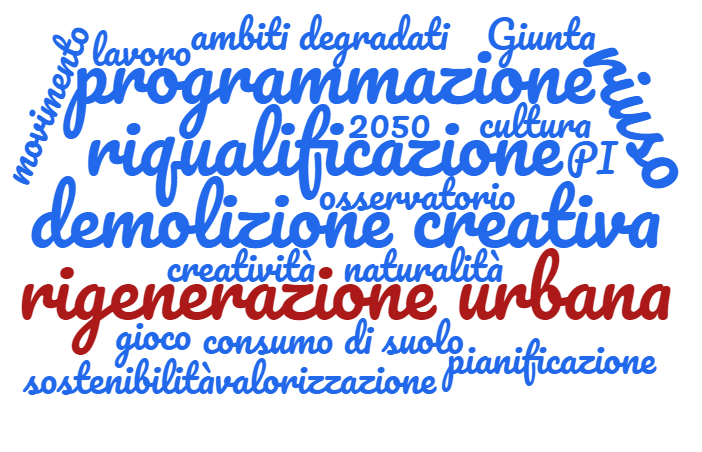 Rigenerazione urbana sostenibile
La nuova legge favorisce anche l’elaborazione di progetti di riqualificazione su vasta scala (interi quartieri o ambiti vasti), sull’esempio di alcune esperienze in ambito europeo
Piani di rigenerazione urbana sostenibile: 
Elaborati per ambiti di rigenerazione urbana individuati negli strumenti di pianificazione locale
Richiedono il coinvolgimento e la consultazione delle popolazioni interessate
Approvati in forma di Accordo di programma di interesse regionale (art. 32 l.r. 35/2001): approccio integrato e globale e coordinamento di tutte le amministrazioni interessate